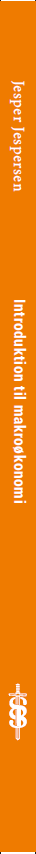 Introduktion til makroøkonomi
Ekstramaterialer
Multiple choice-tests 




© Jesper Jespersen
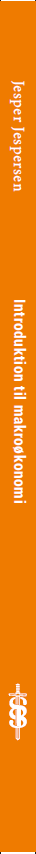 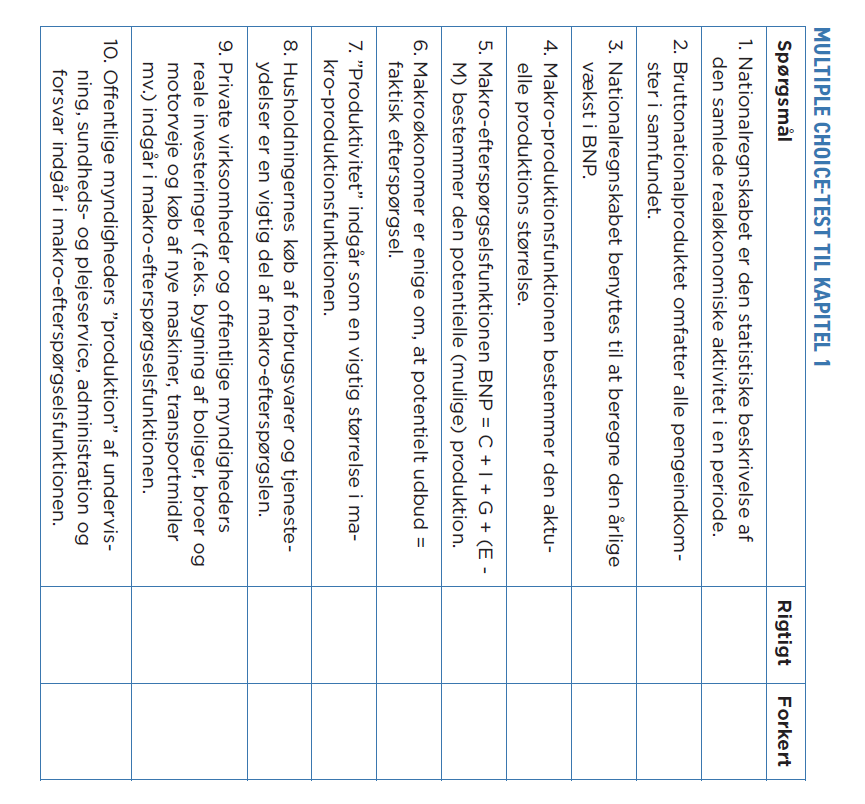 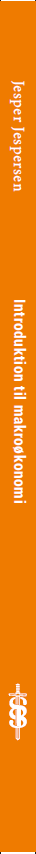 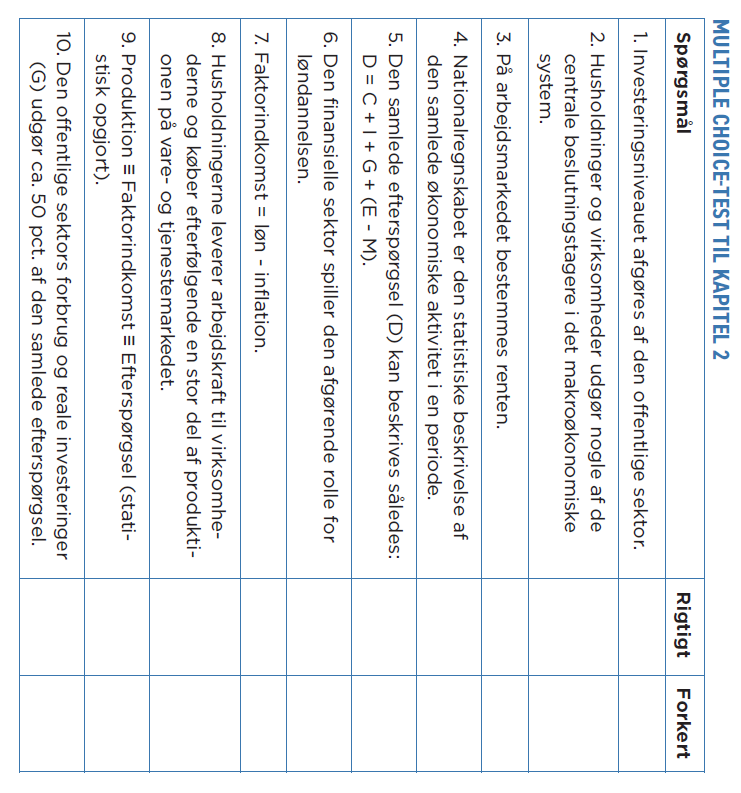 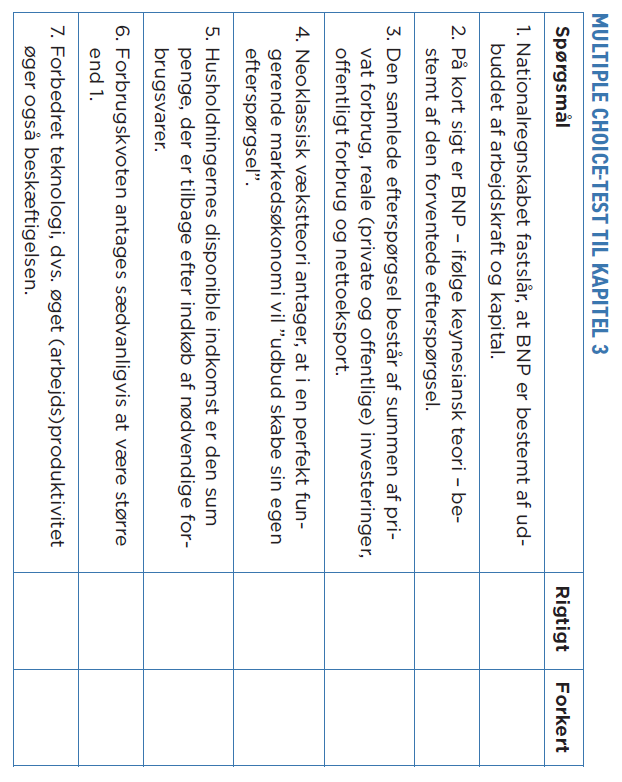 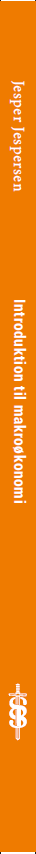 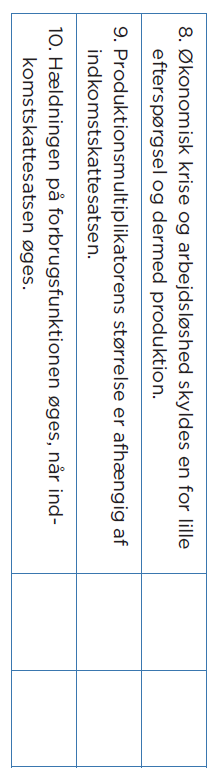 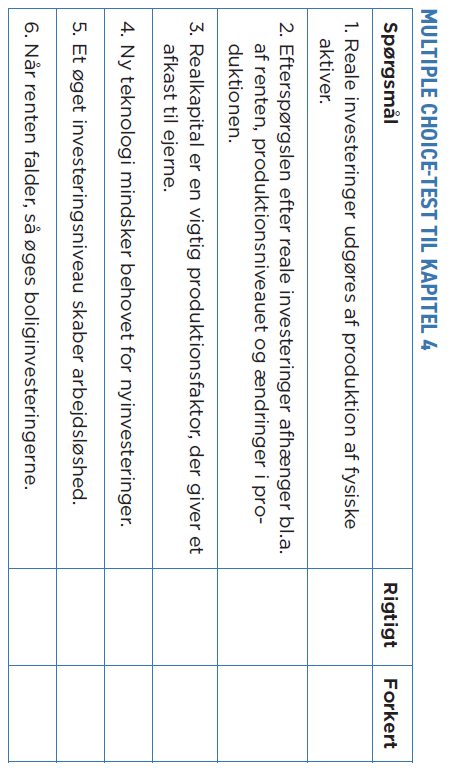 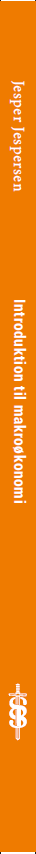 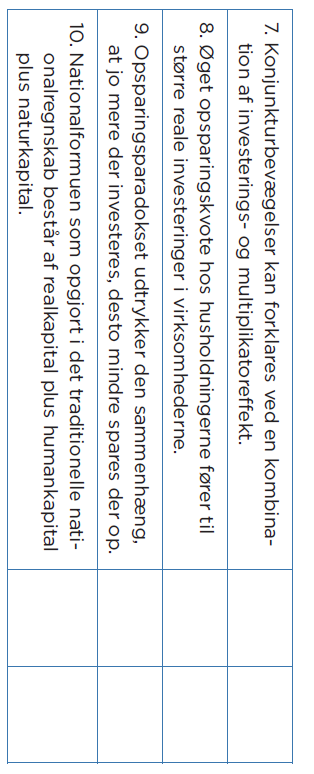 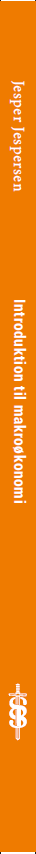 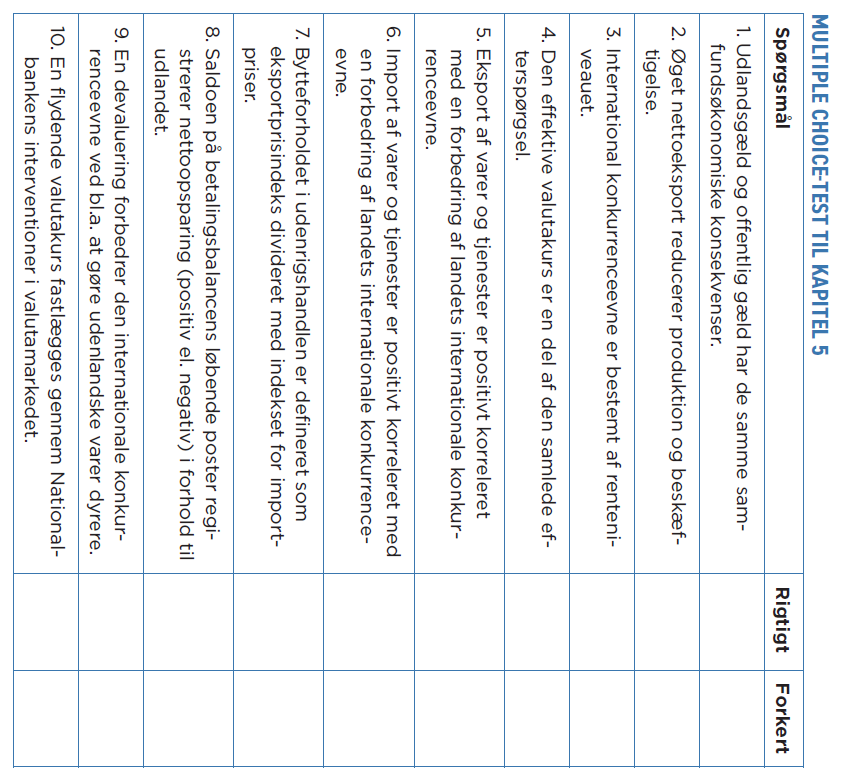 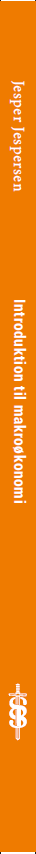 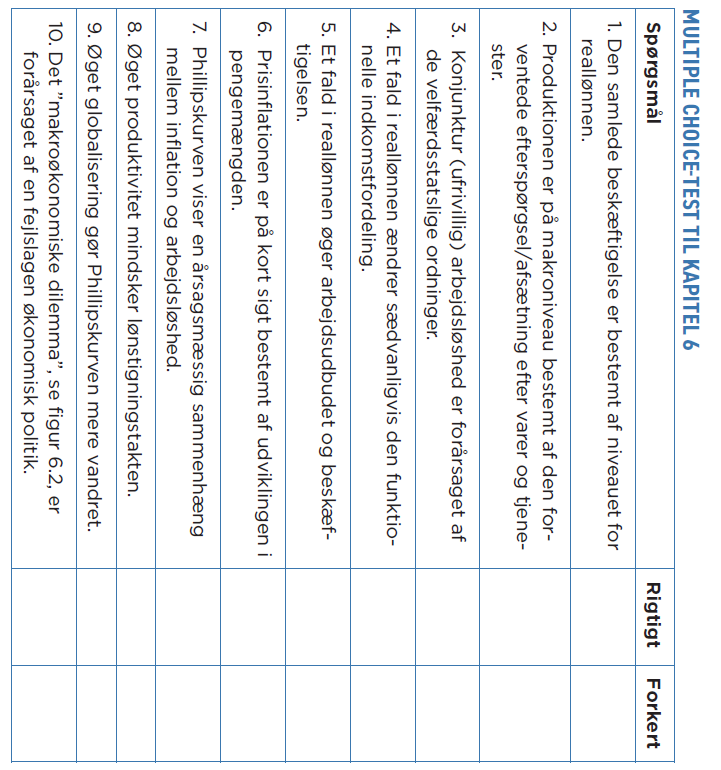 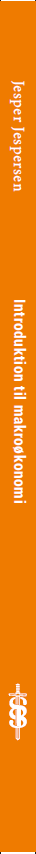 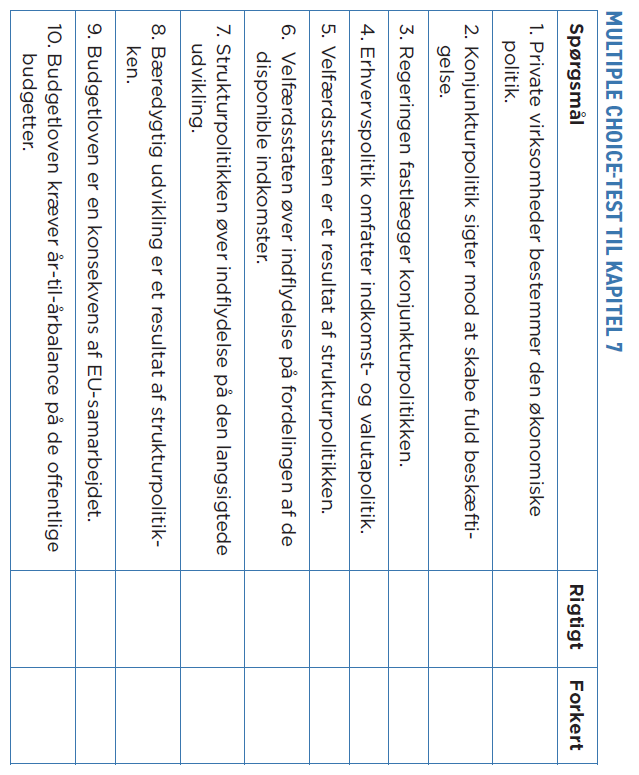 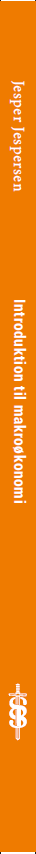 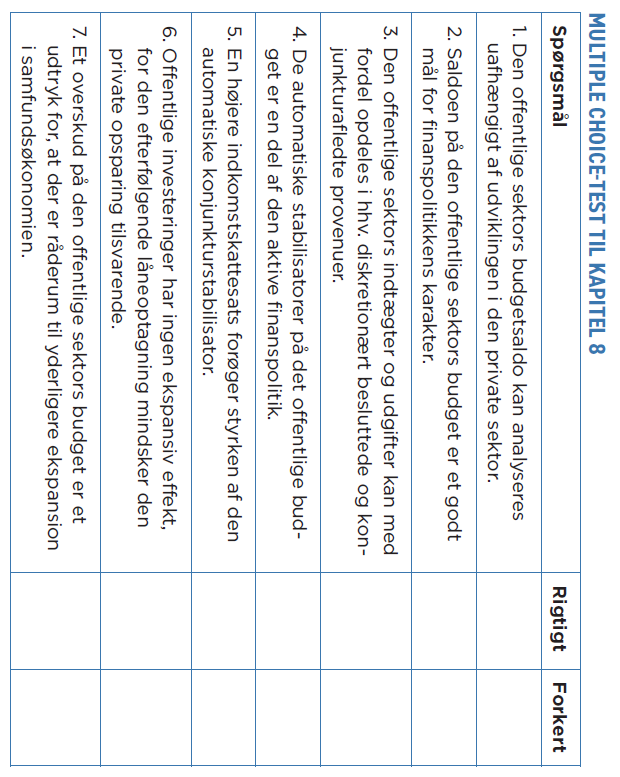 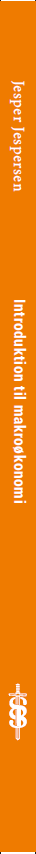 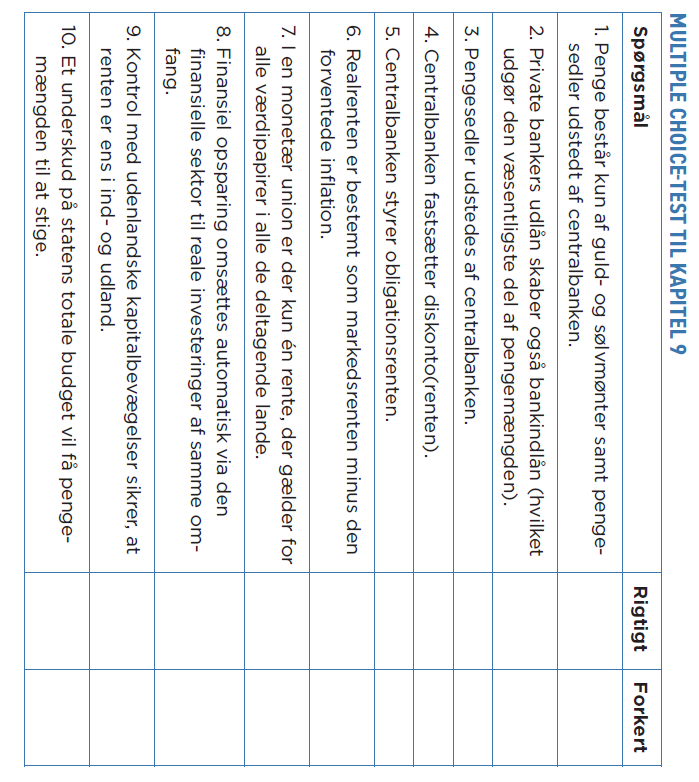 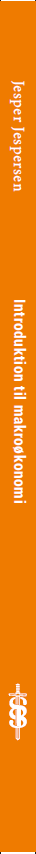 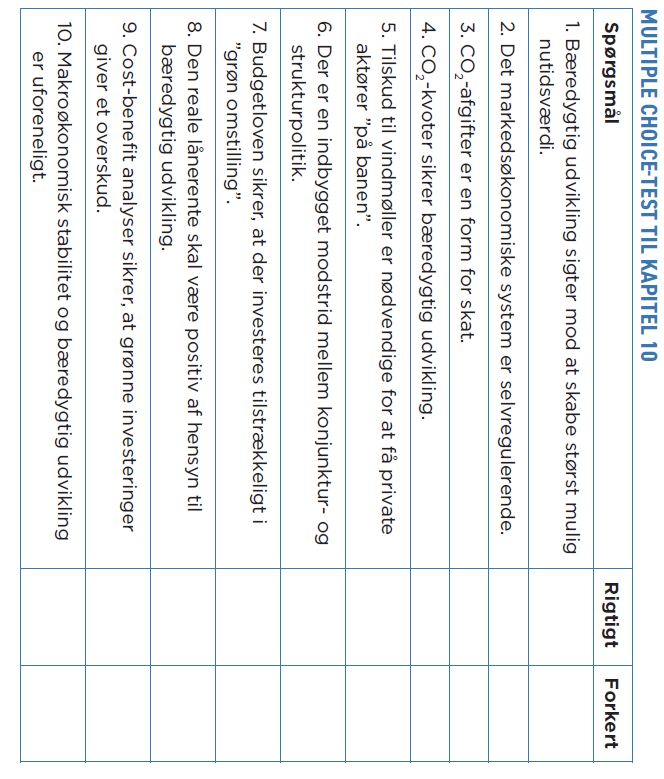